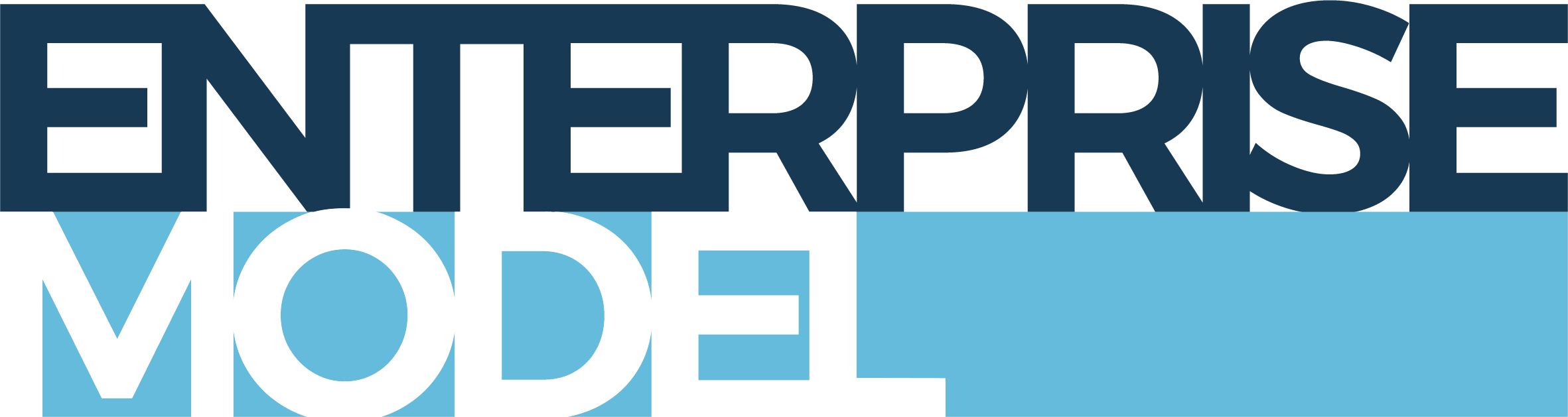 Construction Clients’ Group Auckland
30 July 2020
[Speaker Notes: Tuan to open]
Presenters
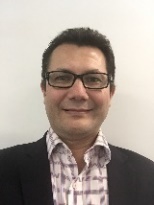 Tuan Hawke – Programme First Solutions and Implementation Lead (Watercare)
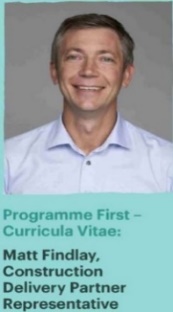 Matthew Findlay – Programme First Contractor Representative (Fletcher Construction)
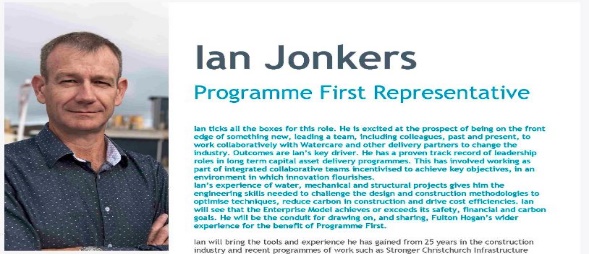 Ian Jonkers – Programme First Contractor Representative (Fulton Hogan)
Ryan Jones – Programme First Construction Supply Specialist (Fulton Hogan)
[Speaker Notes: Tuan]
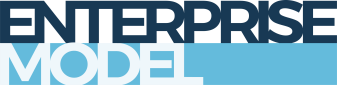 Watercare Fast Facts
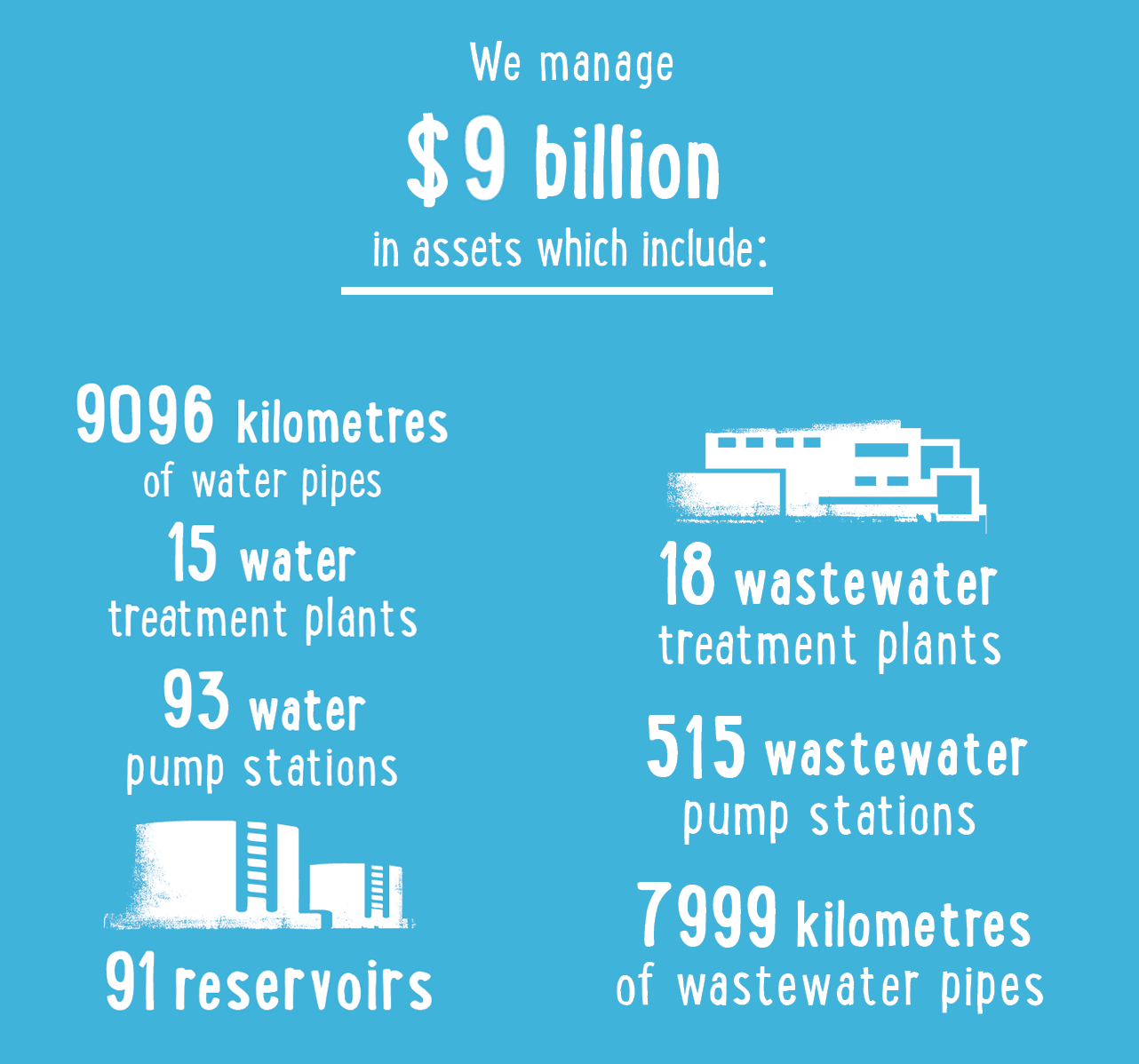 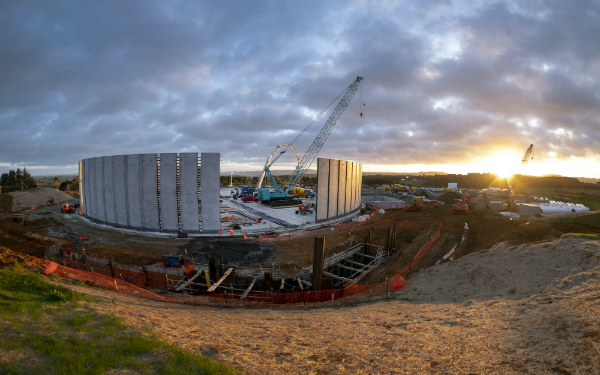 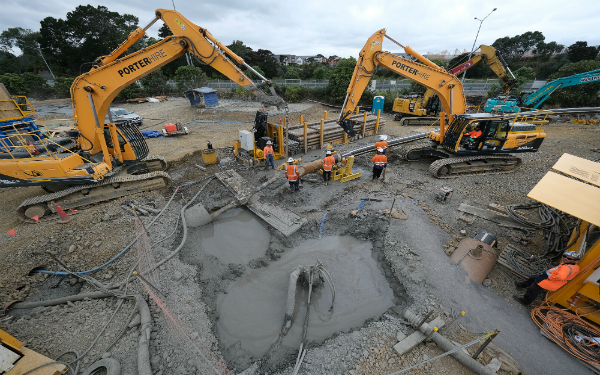 [Speaker Notes: Tuan]
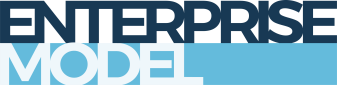 40:20:20 Vision
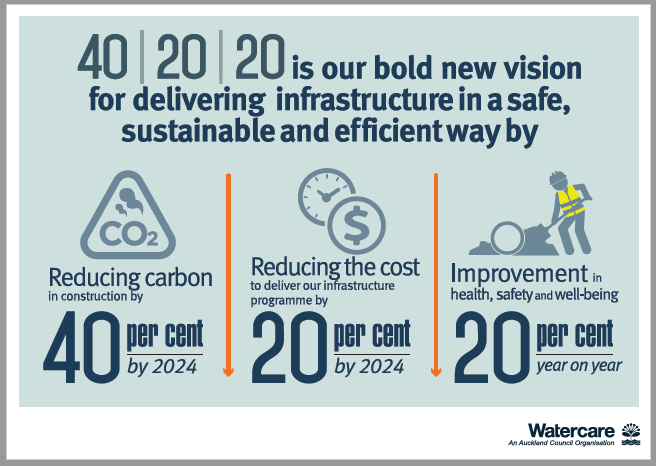 [Speaker Notes: Tuan]
Enterprise Programme Delivery
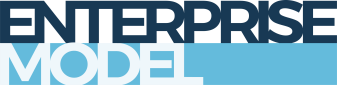 A Progression In Our Thinking
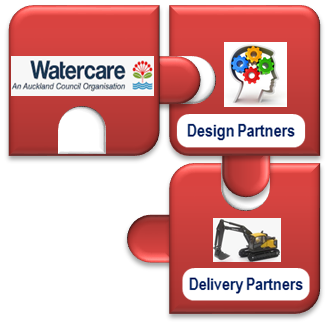 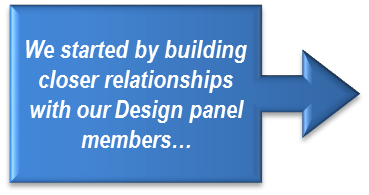 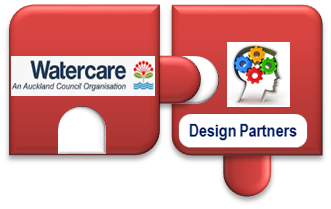 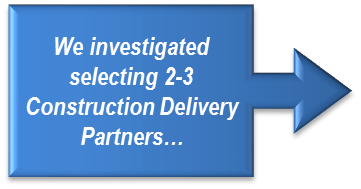 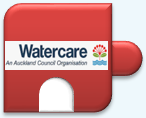 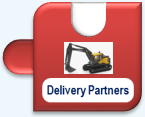 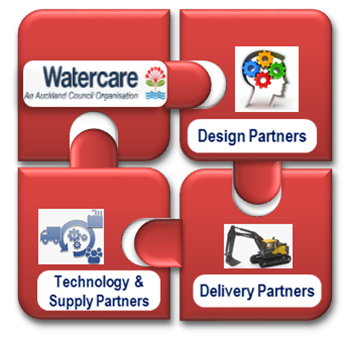 Enterprise Model
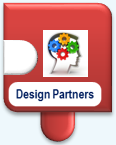 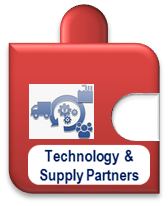 [Speaker Notes: Tuan Strategy overview.]
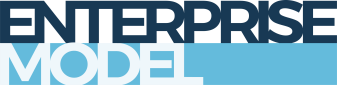 Enterprise Model
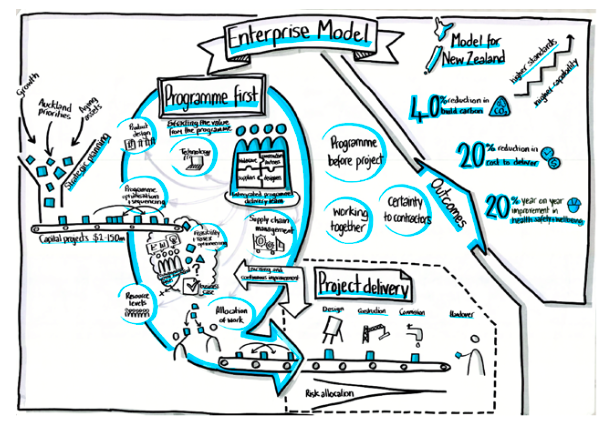 [Speaker Notes: Tuan]
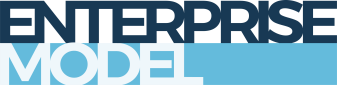 Enterprise Model status
'Development'  to 'Doing’ 
Partnership and collaboration
Realising value
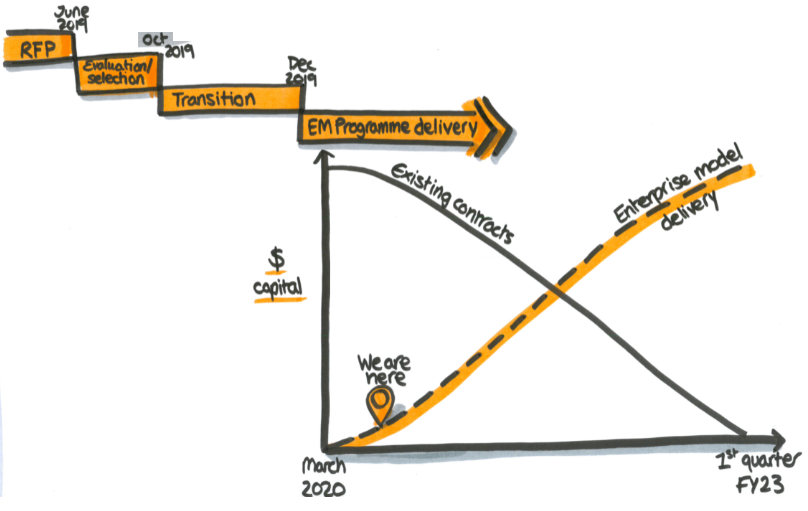 [Speaker Notes: Matt]
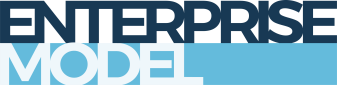 EM Principles at work
Protective - Risk avoidance benefits
 Get the basics right

Productive - Continuous Improvement benefits
Delivering value for money

Progressive - Game-changing benefits
Enable growth and game changing opportunities
[Speaker Notes: Matt]
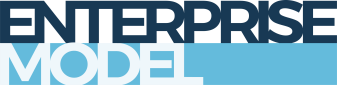 Innovation and continuous improvement process
Gate 3
Initiative plan approved to go ahead ($)
Gate 1
Idea accepted
Programme first own and govern this process
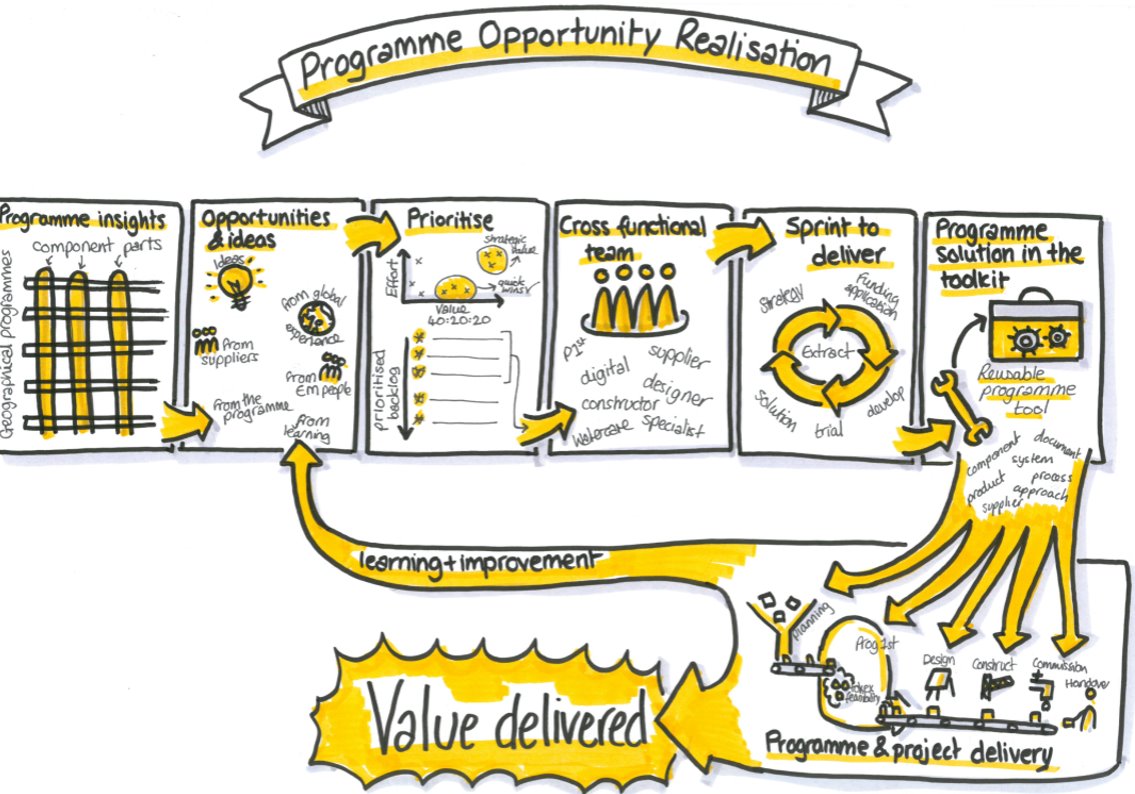 Gate 2
Idea prioritized
Gate 4
Complete and rolled out
Your ideas!
An overview of this process is available on Immerse 
(Watercare’s learning management system)
Teams 
  implement!
[Speaker Notes: Matt]
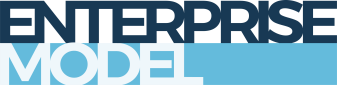 Toolkit
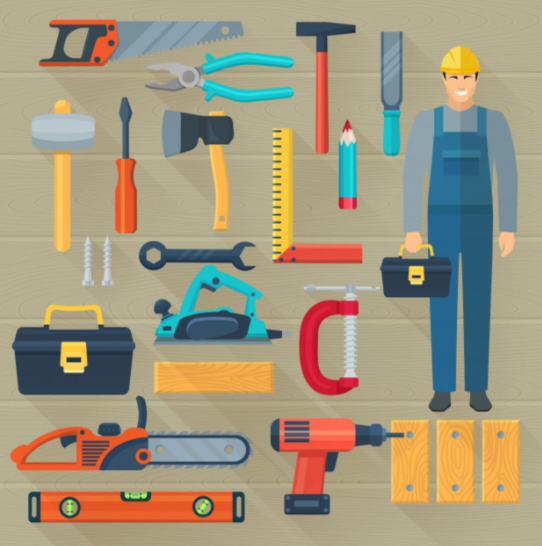 The Toolkit is made of reusable programme tools, these could include: 
Supplier agreements 
Digital tools/systems 
Standard Products 
Design library  
Material and equipment Standards 
Processes to apply to project delivery or the project management framework  
Ways of working  
Approaches and methodologies  
Training programmes and material
Coming soon; 
smart online toolkit 

Currently distributed via email or available on Watercare intranet; 
DOCS BOX/Infrastructure/
Enterprise Model
[Speaker Notes: Ian]
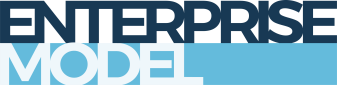 Tools – available now/soon
[Speaker Notes: Ian
Tools ready to go (and over next few months)
Protective – getting the foundations right]
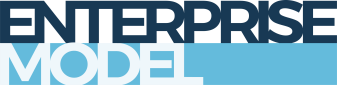 Toolkit Opportunities -Product Based Design & Pre-fabrication
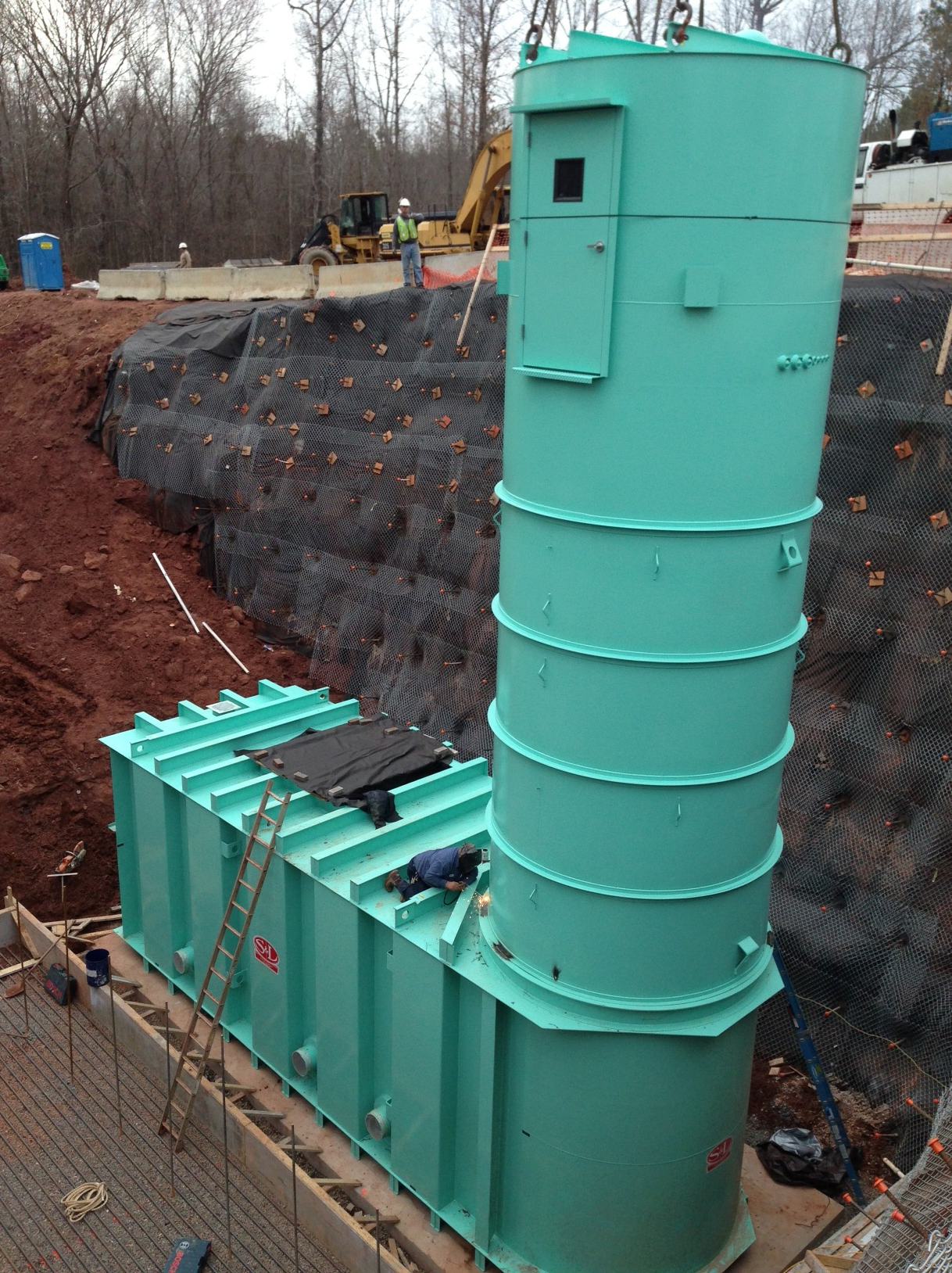 * Example: Smith & Loveless Inc Package Pump Station.
[Speaker Notes: Ian]
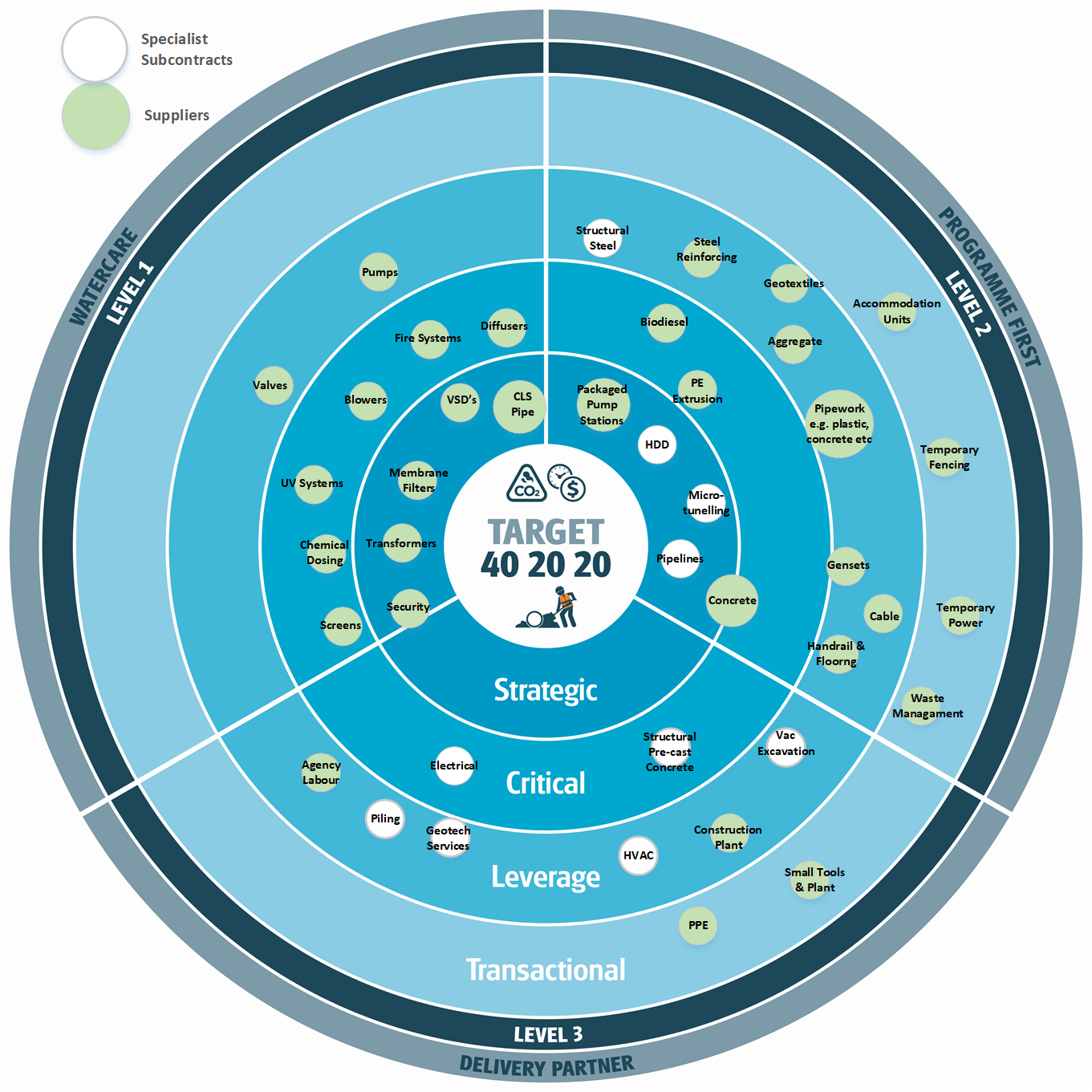 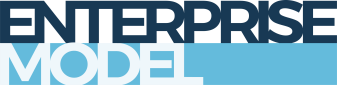 Supply Chain Ecosystem
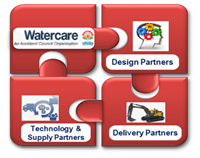 [Speaker Notes: Ryan
Supply chain outreach and mobilizing 
This model illustrates the approaches to be take with the supply chain.
Towards the centre, the more critical and strategic categories of supply will require a particular approach which may include partnering under a more collaborative approach either managed by Watercare, P1st or the Delivery Contractors. These categories will have more of an impact on our 40:20:20 target.
The categories towards the outer rings are such that they will be approached in a more traditional manner.]
Supply Chain Opportunities -Concrete (journey to zero carbon)
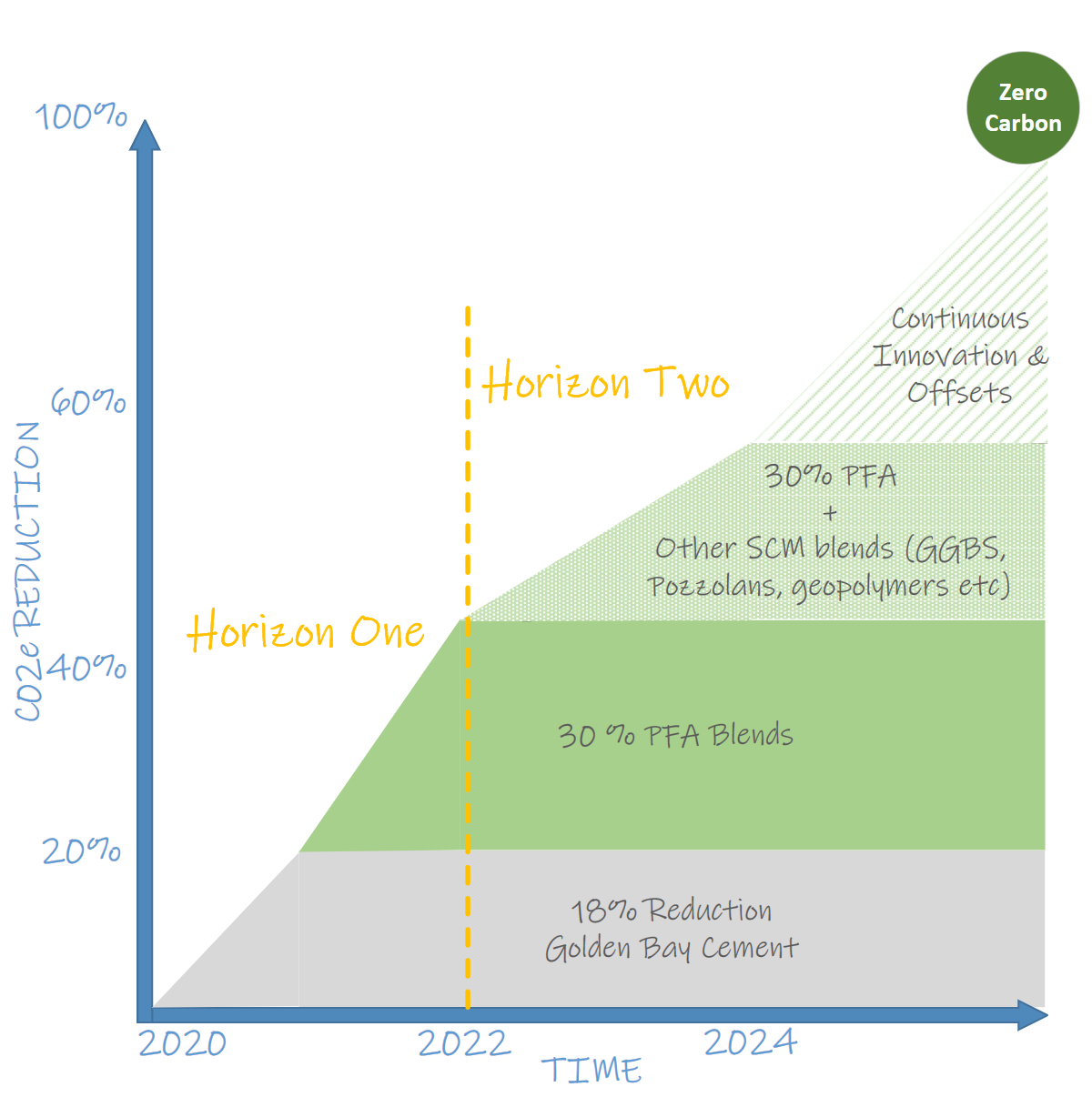 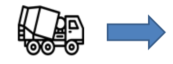 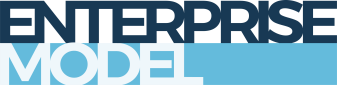 40:20:20 - Key Initiative Journey
Product Based Design
                            Pump Stations                       Design Library
	Offsite Manufacture
                                             Logistics Hubs                                  Construction Hubs
                                                                Switchgear
Trenchless Construction
                                  Network resilience / operational requirements
                                                       Rehabilitation and repurposing technology
                                                             HDD   + Tunnelling Specialist partners vs self-perform
Construction and Design Excellence
                                                            Safety in Design / Safety in construction               
                                                          Project management systems / site 360 record capture
                                                                         3D design and construction
                                                                                                      Construction rehearsals
Supply Chain
                                               CLS           Concrete
                                                                        Specialist Subcontractors Partners
                                                                                  Aggregates + Supply Agreements
Well Being Health and Safety
                                             Reporting and baselines
                                                                              Standard Inductions, MiC 
                                                          Critical Risk Management tools
Now                                     Dec 2020
[Speaker Notes: Tuan]